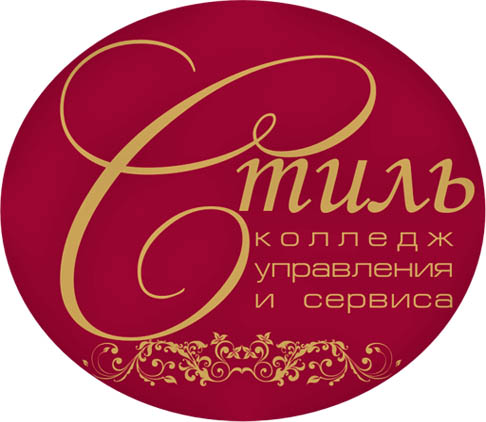 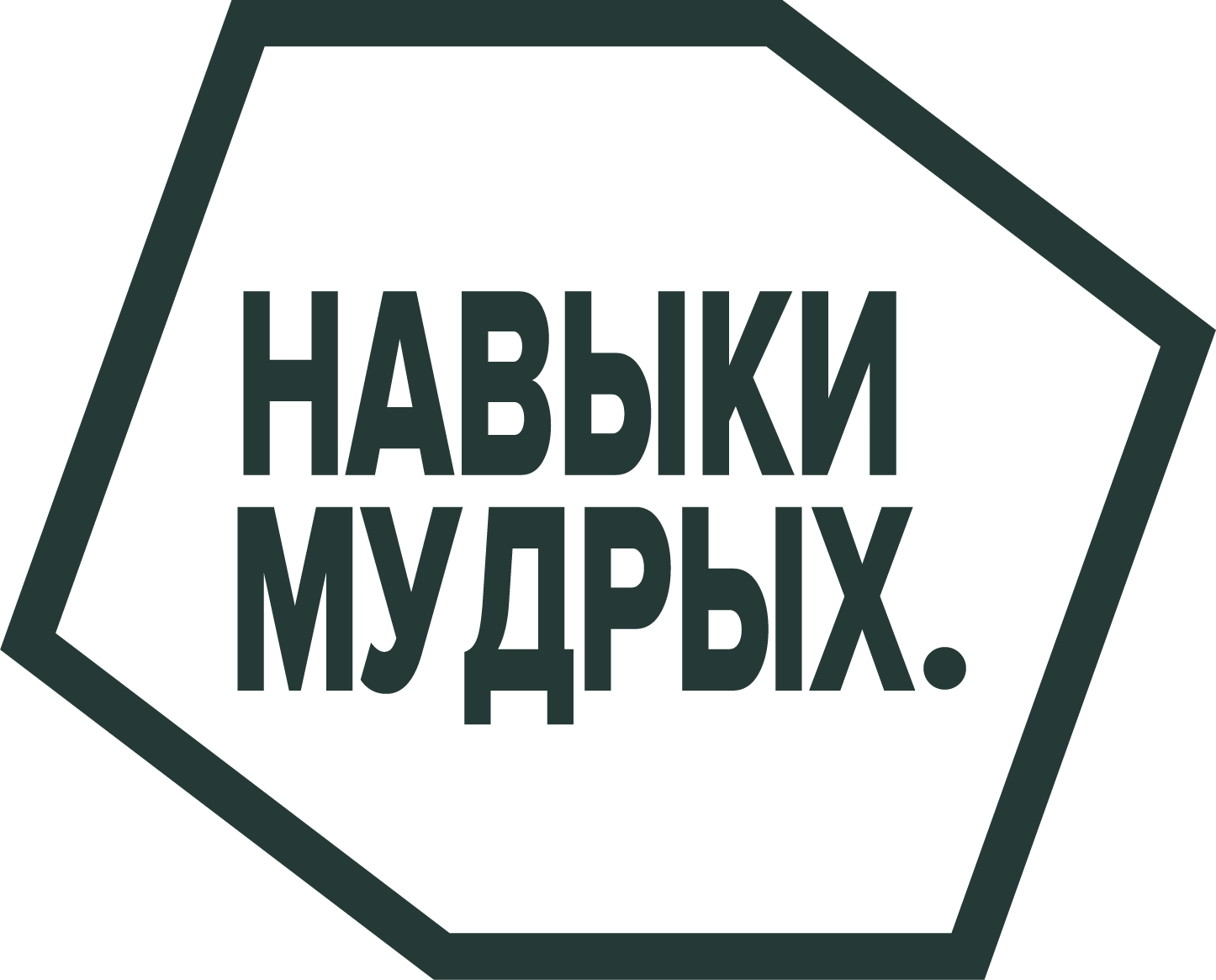 ОБУЧЕНИЕ ГРАЖДАН ПРЕДПЕНСИОННОГО ВОЗРАСТА СОЮЗОМ «Молодые профессионалы (ВОРДСКИЛЛС РОССИЯ)» НА БАЗЕ Колледжа управления и сервиса «стиль»
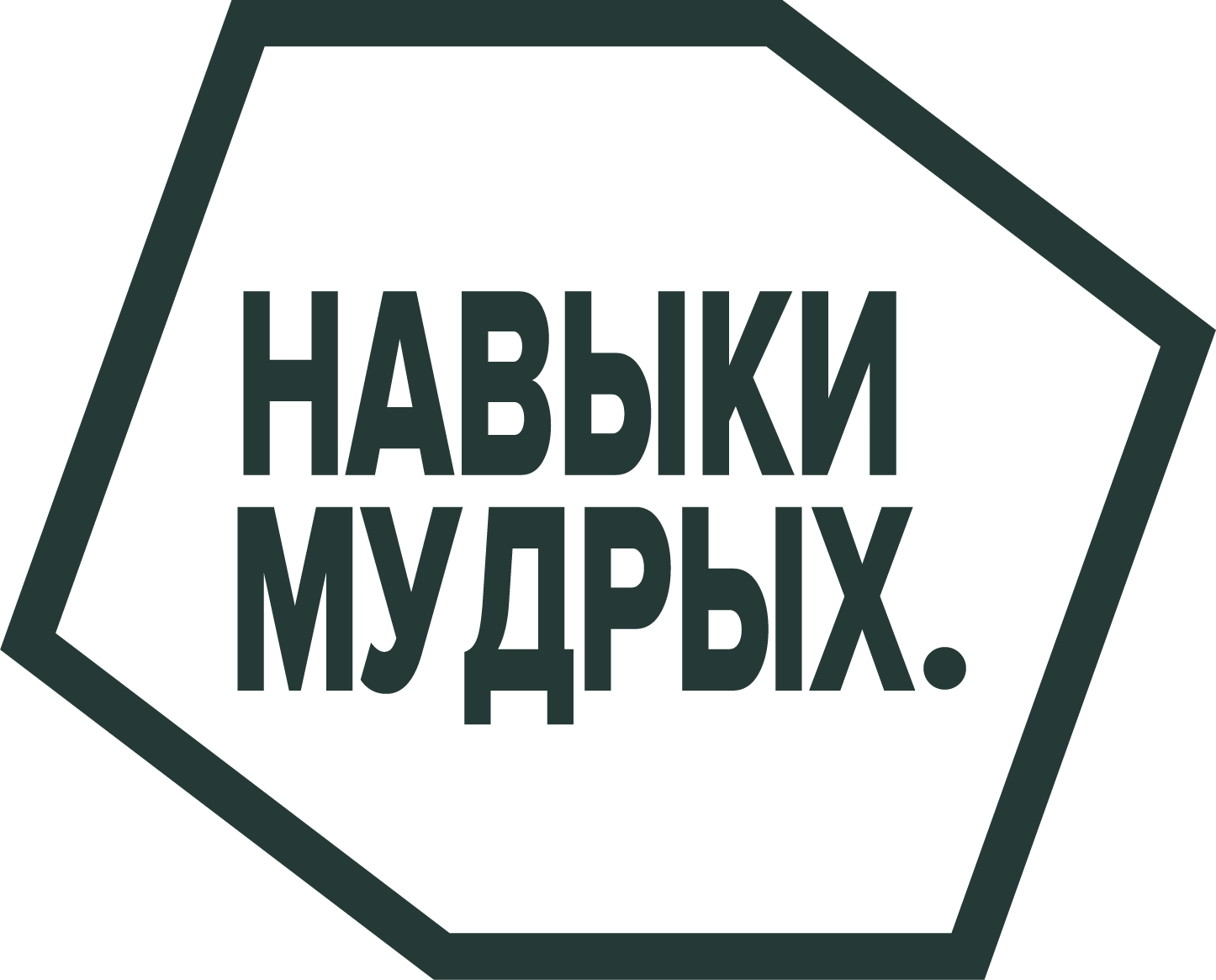 КТО МОЖЕТ СТАТЬ УЧАСТНИКОМ ПРОГРАММЫ?
Предпенсионеры – граждане в течение пяти лет до наступления возраста, дающего право на страховую пенсию по старости, в том числе назначаемую досрочно
2
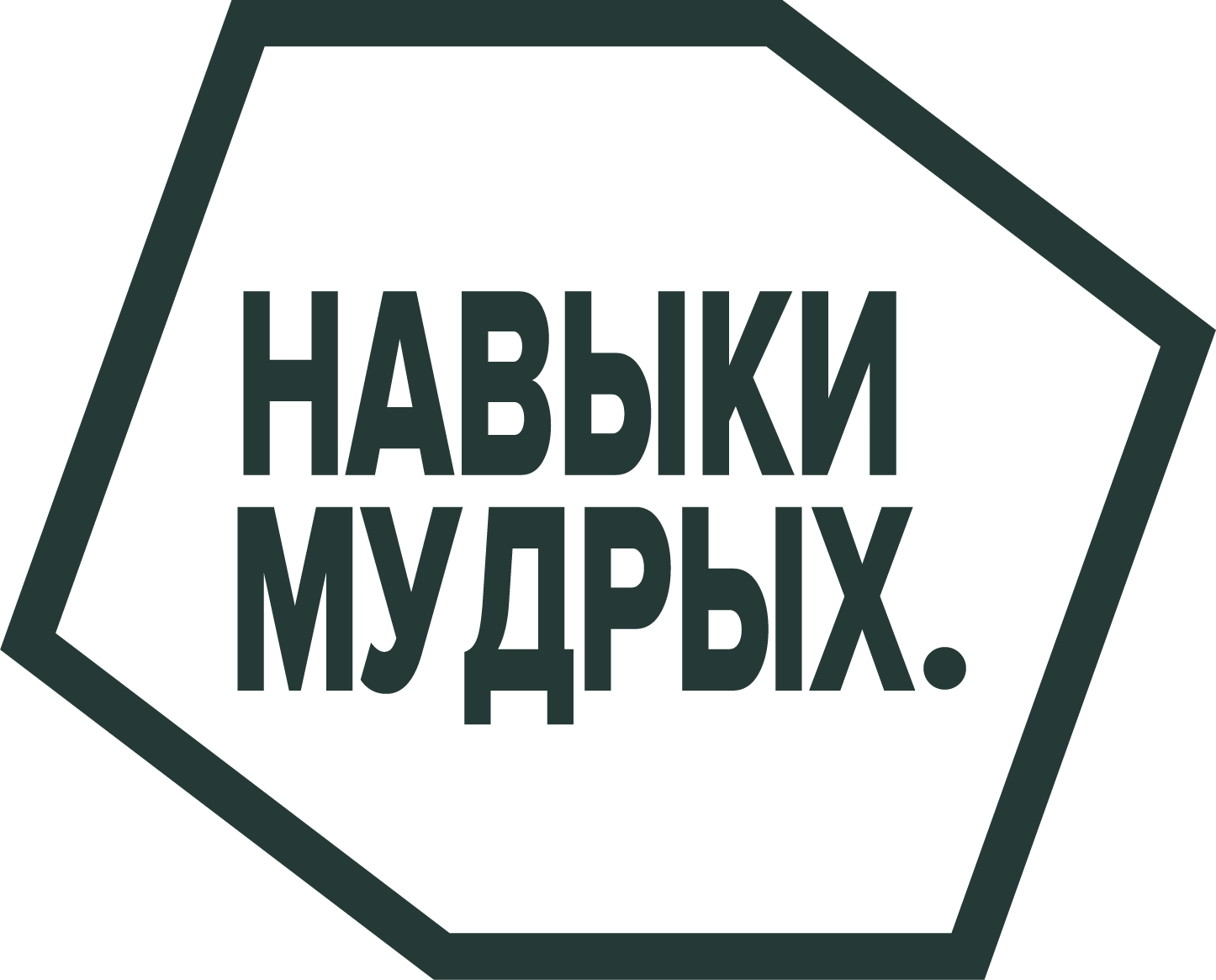 СПЕЦИАЛЬНАЯ ПРОГРАММА ОБУЧЕНИЯ ГРАЖДАН ПРЕДПЕНСИОННОГО ВОЗРАСТА
Распоряжение Правительства РФ от 30 декабря 2018 г. №3025-р «Об утверждении СПЕЦИАЛЬНОЙ ПРОГРАММЫ профессионального обучения и дополнительного профессионального образования граждан предпенсионного возраста на период до 2024 года»
Цель Программы - содействие занятости граждан предпенсионного возраста путем организации профессионального обучения, дополнительного профессионального образования для приобретения или развития имеющихся знаний, компетенций и навыков, обеспечивающих конкурентоспособность и профессиональную мобильность на рынке труда
Один из трех механизмов реализации программы – обучение по международным профессиональным стандартам (компетенциям Ворлдскиллс) с использованием инфраструктуры Союза «Молодые профессионалы (Ворлдскиллс Россия)»
Ежегодно за счет средств федерального бюджета планируется обучение по компетенциям Ворлдскиллс 25 тысяч предпенсионеров
3
КОМПЕТЕНЦИЯ ДЛЯ ОБУЧЕНИЯ ПРЕДПЕНСИОНЕРОВ НА БАЗЕ КОЛЛЕДЖА УПРАВЛЕНИЯ И СЕРВИСА «СТИЛЬ»
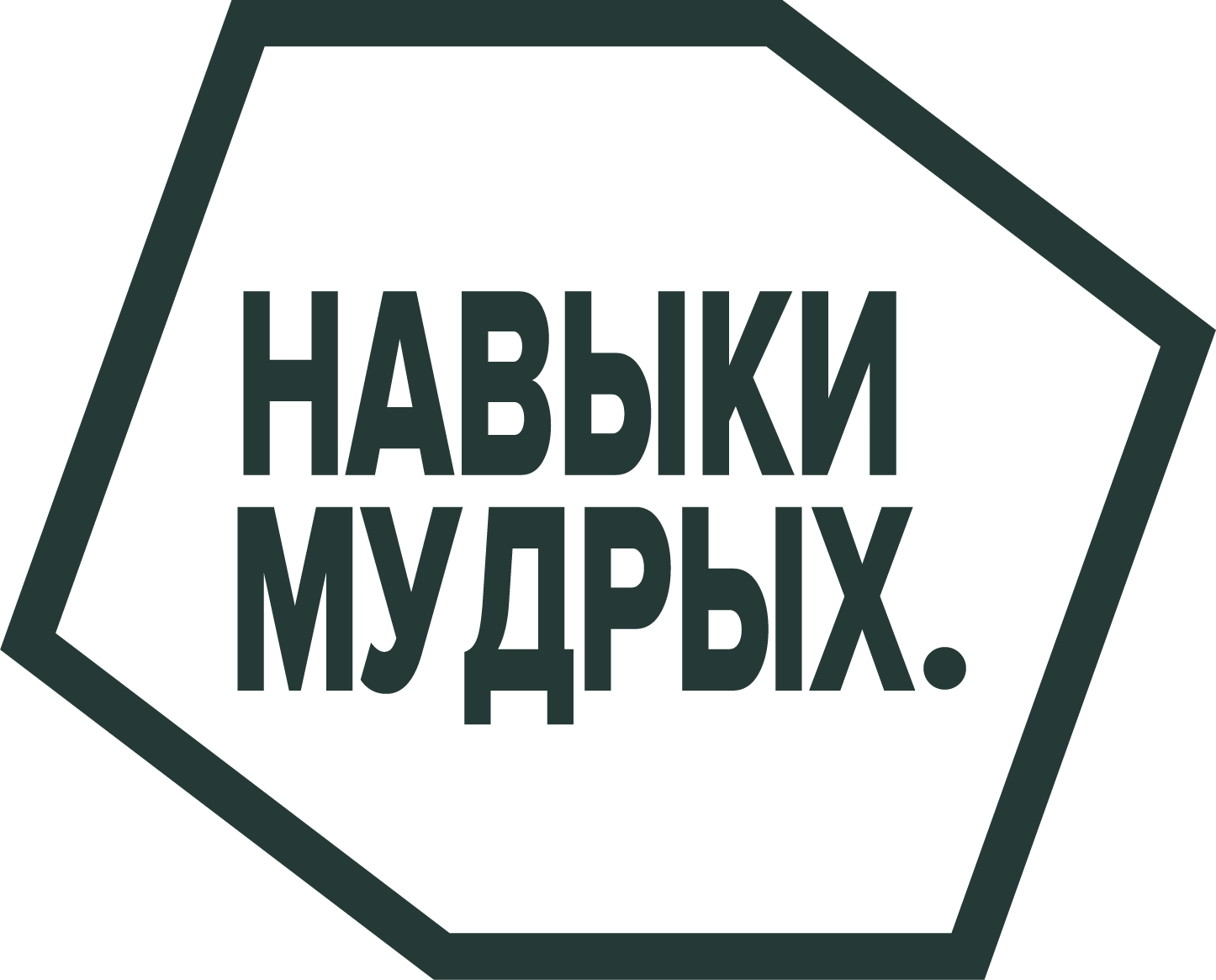 В Колледже управления и сервиса «Стиль» предпенсионеры имеют возможность обучиться по компетенции «ФОТОГРАФИЯ»:
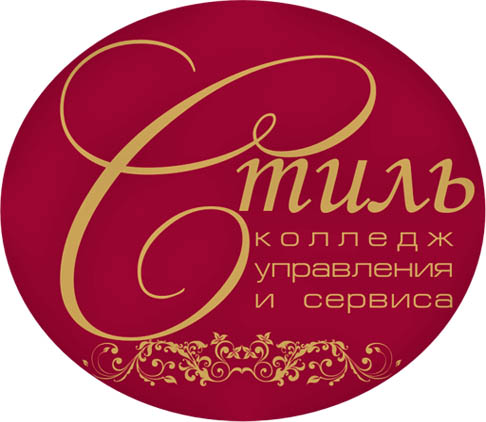 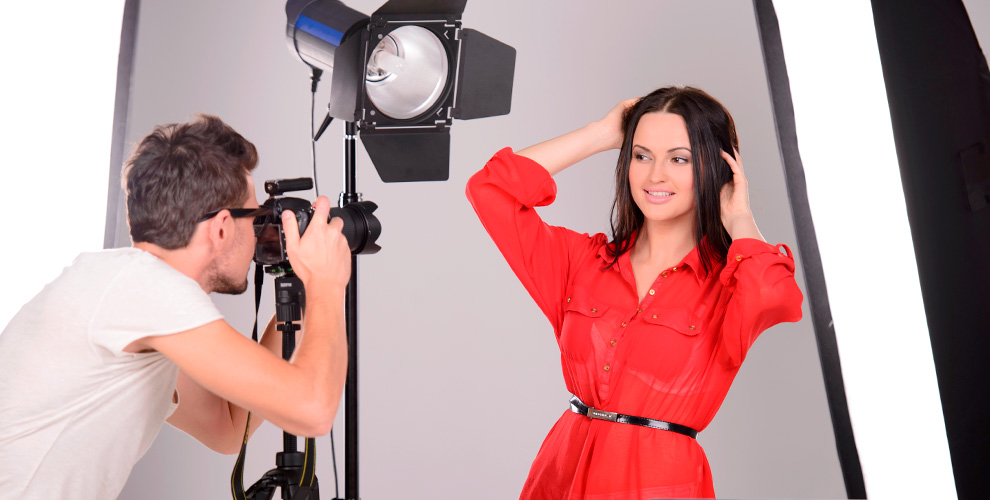 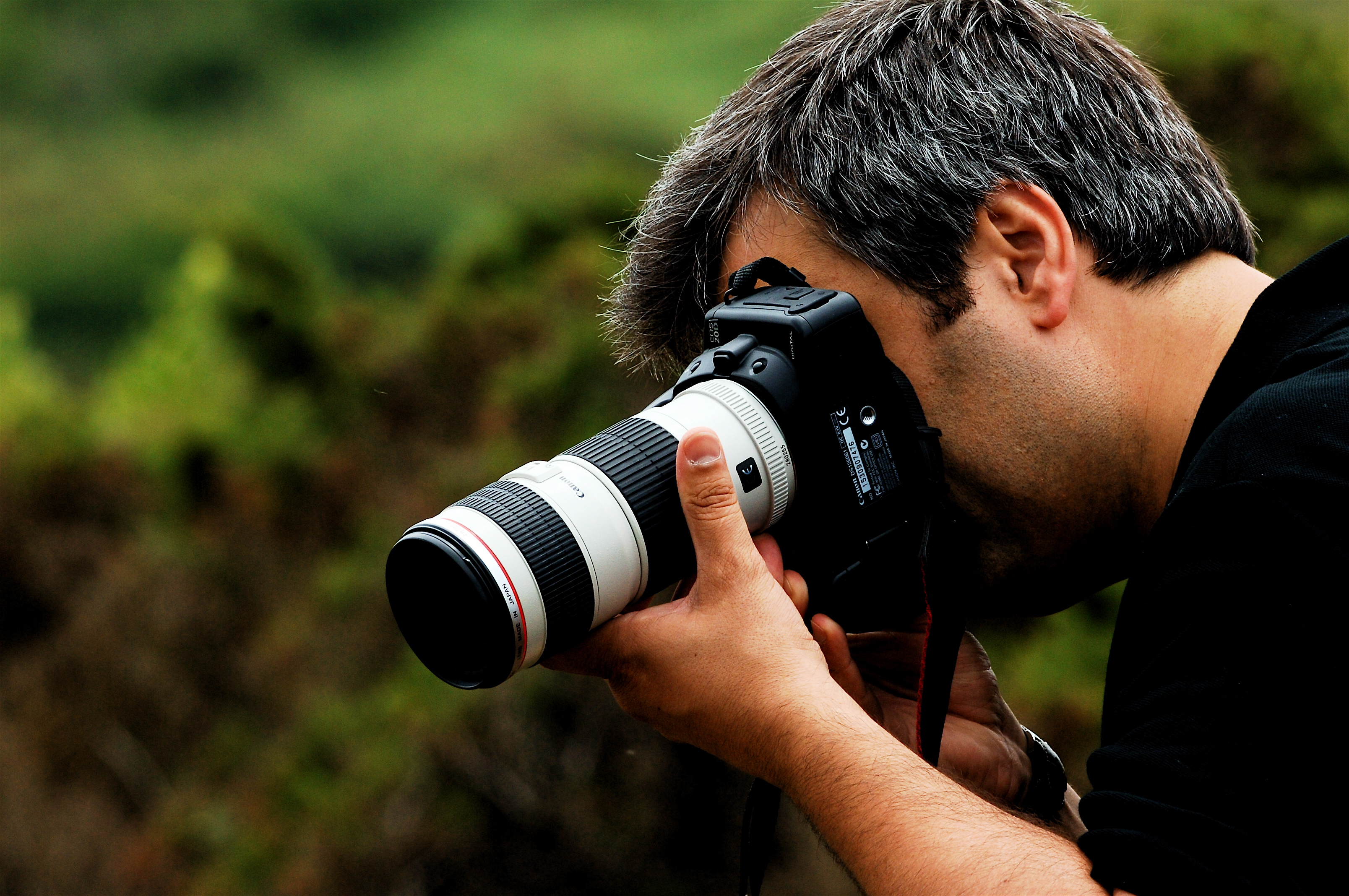 4
КОМПЕТЕНЦИЯ ДЛЯ ОБУЧЕНИЯ ПРЕДПЕНСИОНЕРОВ НА БАЗЕ КОЛЛЕДЖА УПРАВЛЕНИЯ И СЕРВИСА «СТИЛЬ»
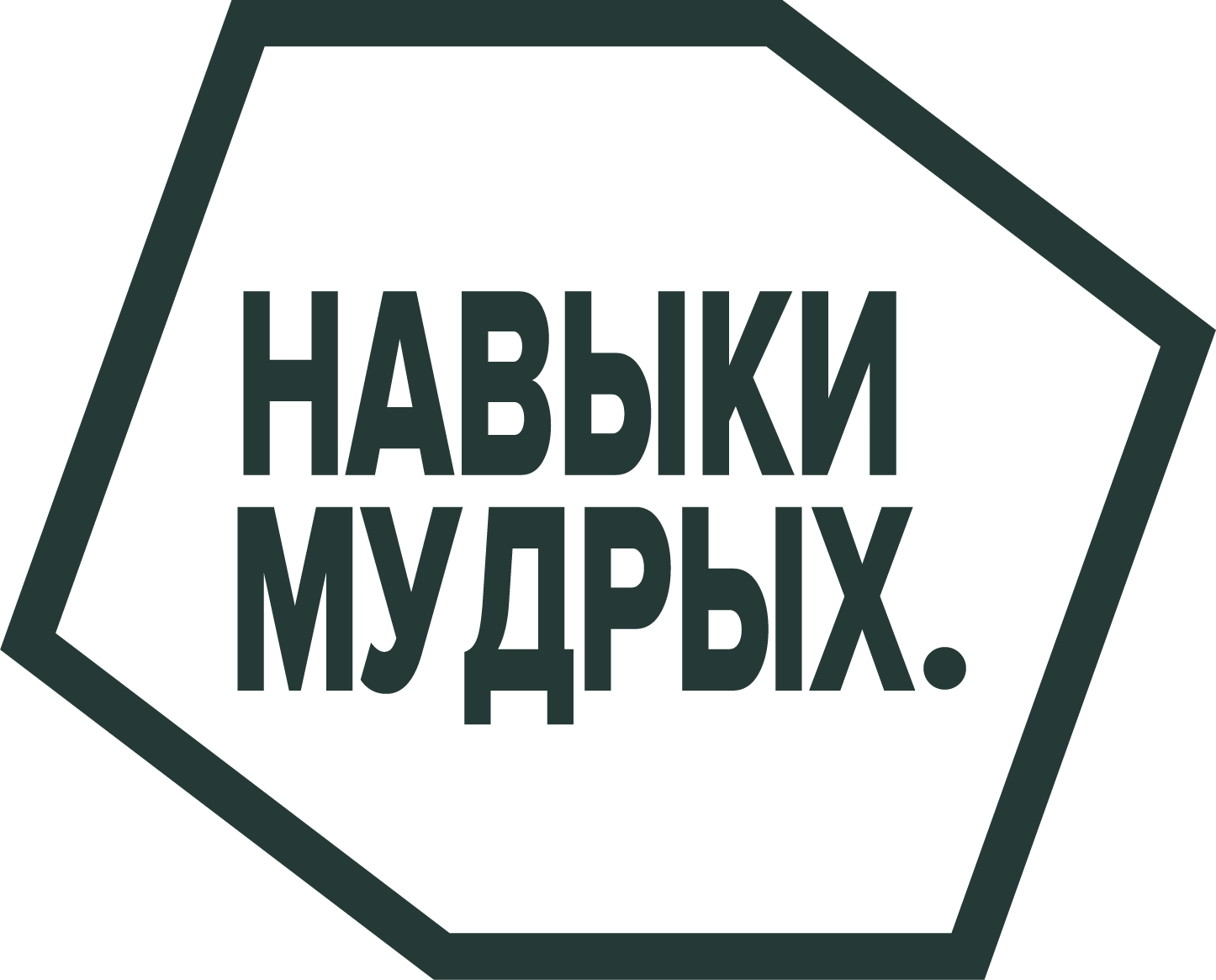 Программа обучения по компетенции «ФОТОГРАФИЯ» включает в себя 3 модуля согласно заданиям Ворлдскиллс Россия:
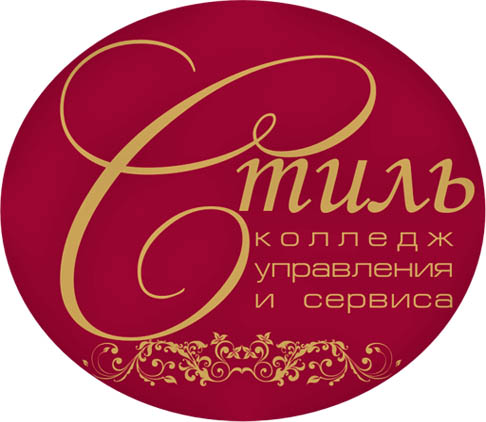 Художественная фотография
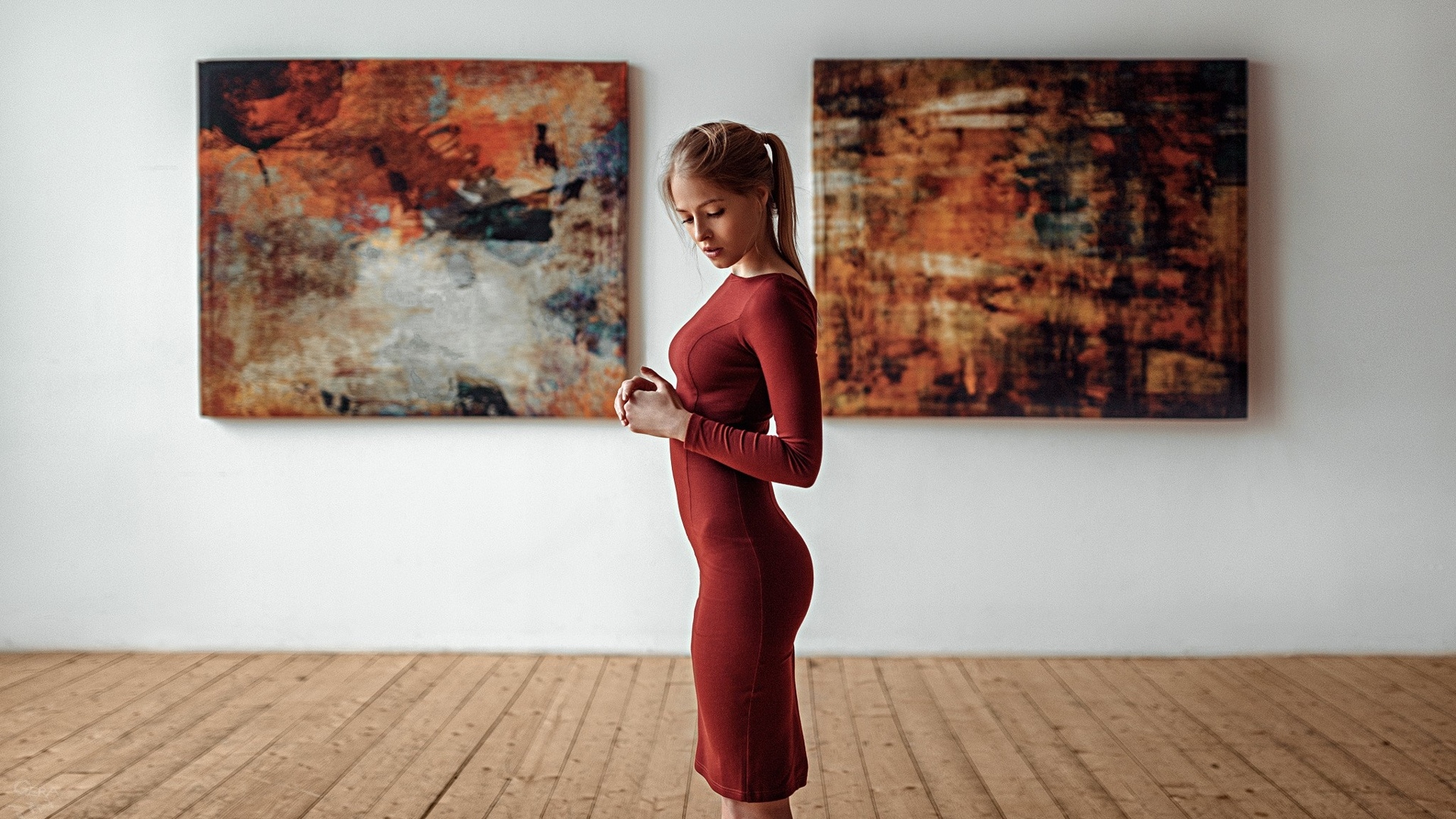 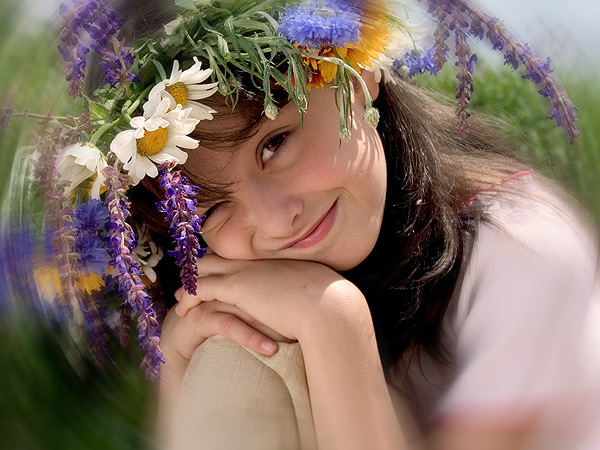 5
КОМПЕТЕНЦИЯ ДЛЯ ОБУЧЕНИЯ ПРЕДПЕНСИОНЕРОВ НА БАЗЕ КОЛЛЕДЖА УПРАВЛЕНИЯ И СЕРВИСА «СТИЛЬ»
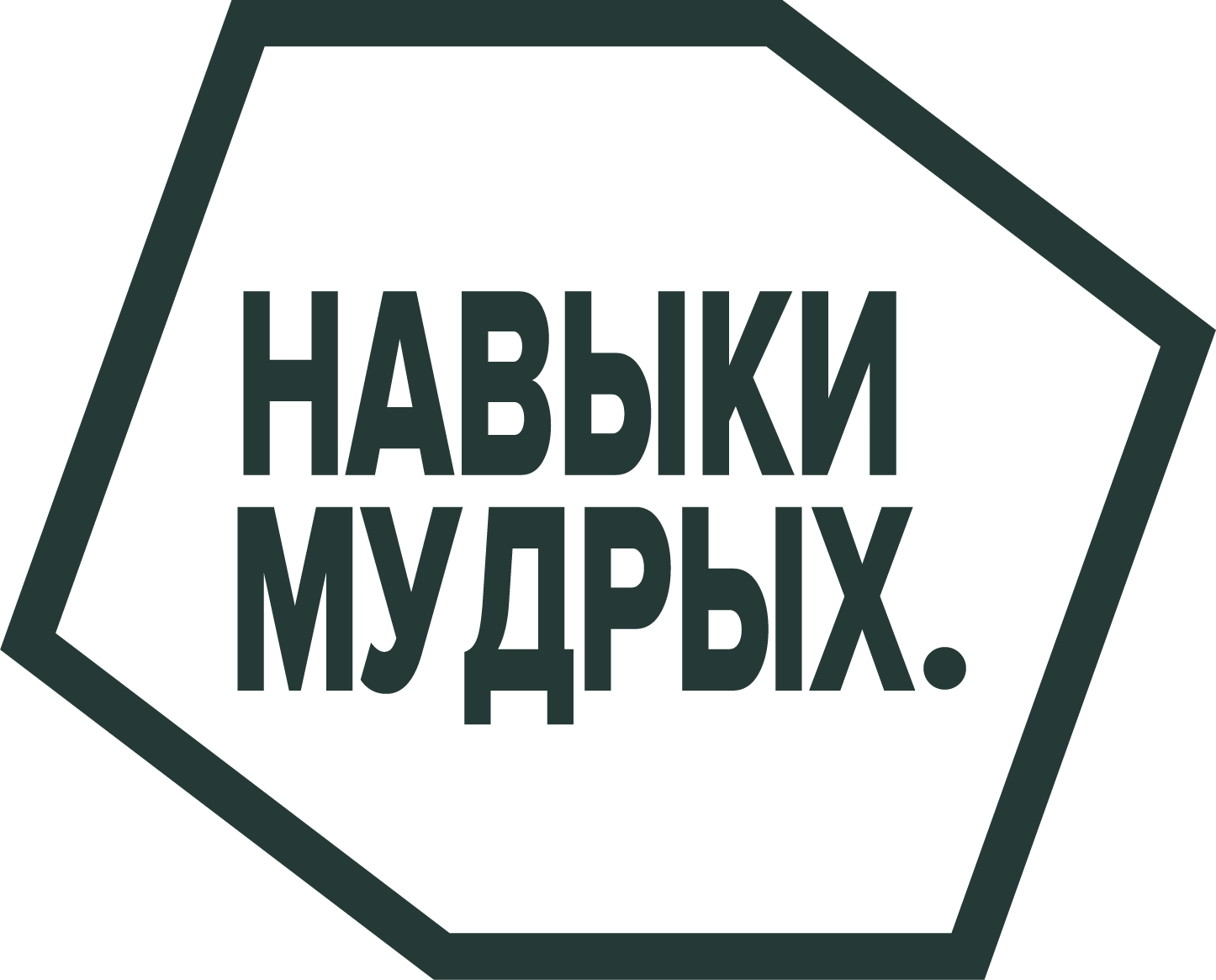 Программа обучения по компетенции «ФОТОГРАФИЯ» включает в себя 3 модуля согласно заданиям Ворлдскиллс Россия:
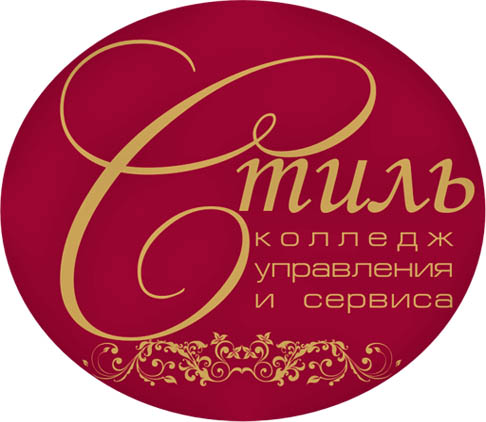 Художественная фотография
Прикладная фотография
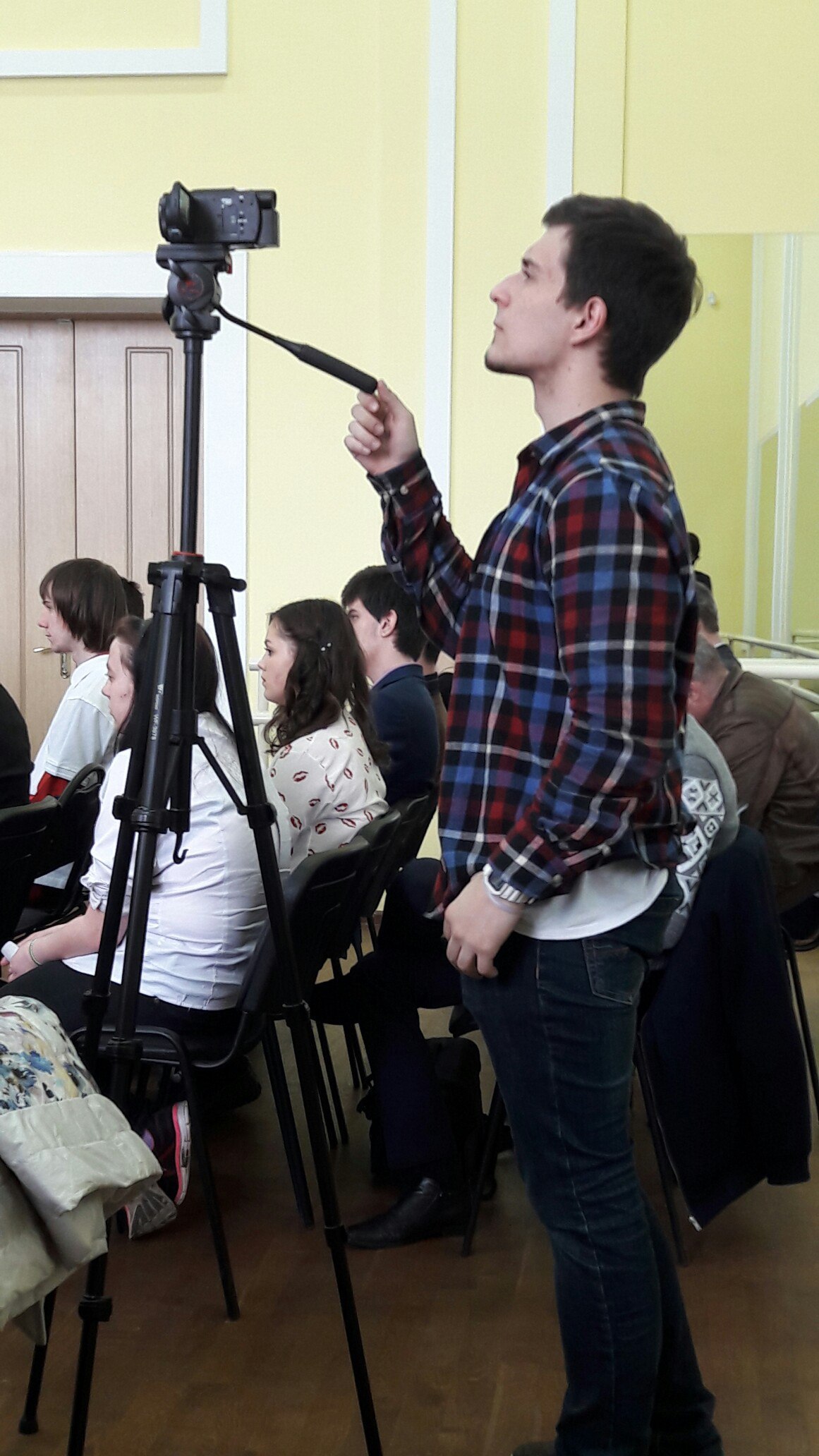 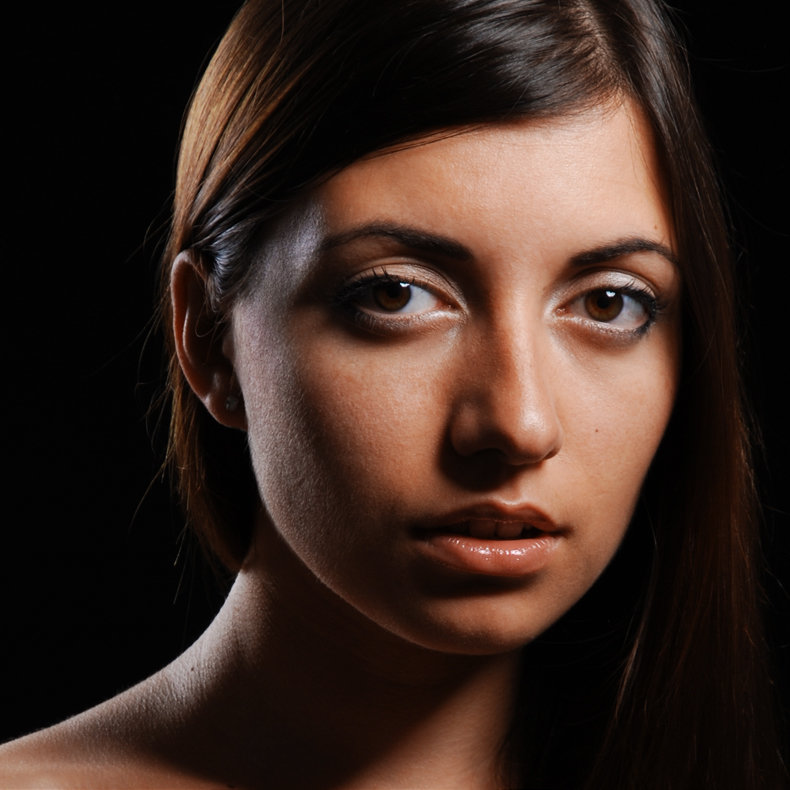 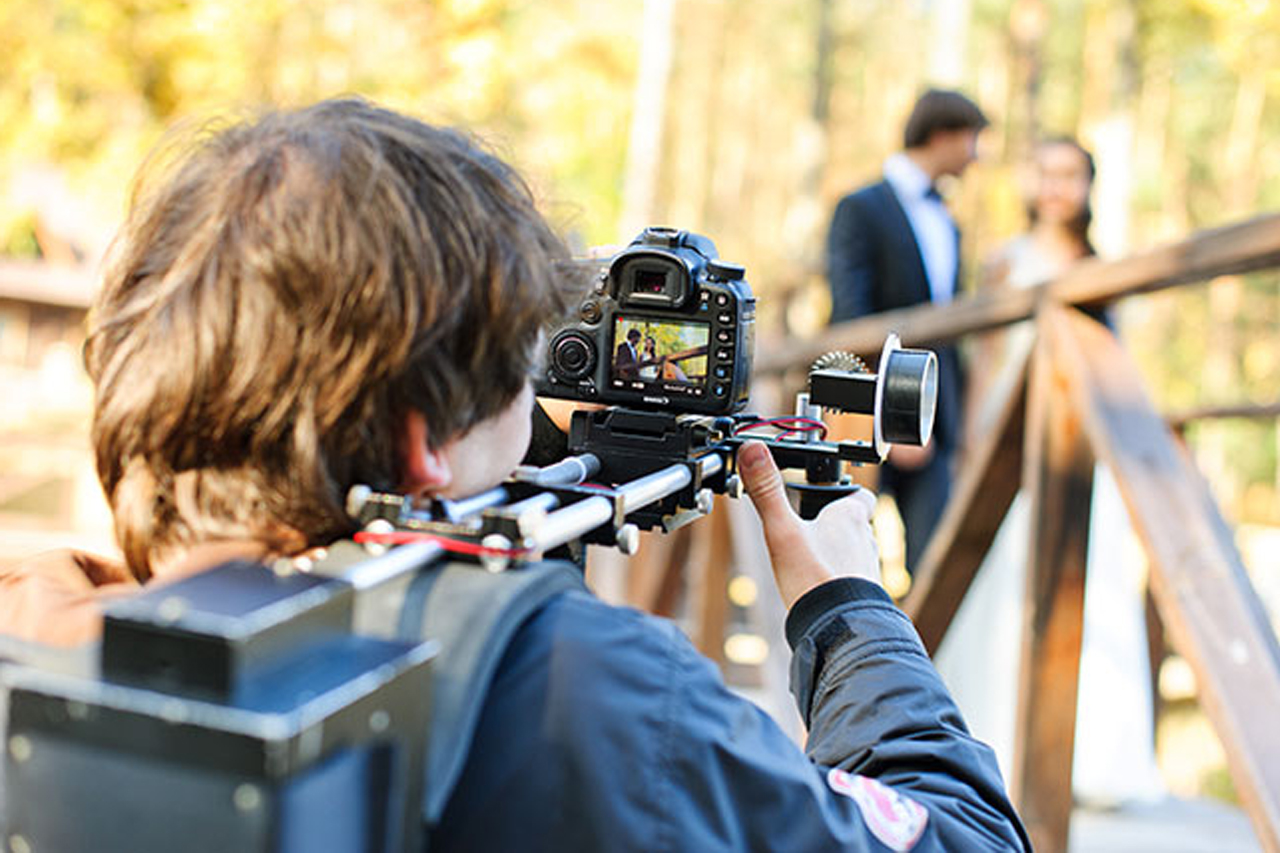 6
КОМПЕТЕНЦИЯ ДЛЯ ОБУЧЕНИЯ ПРЕДПЕНСИОНЕРОВ НА БАЗЕ КОЛЛЕДЖА УПРАВЛЕНИЯ И СЕРВИСА «СТИЛЬ»
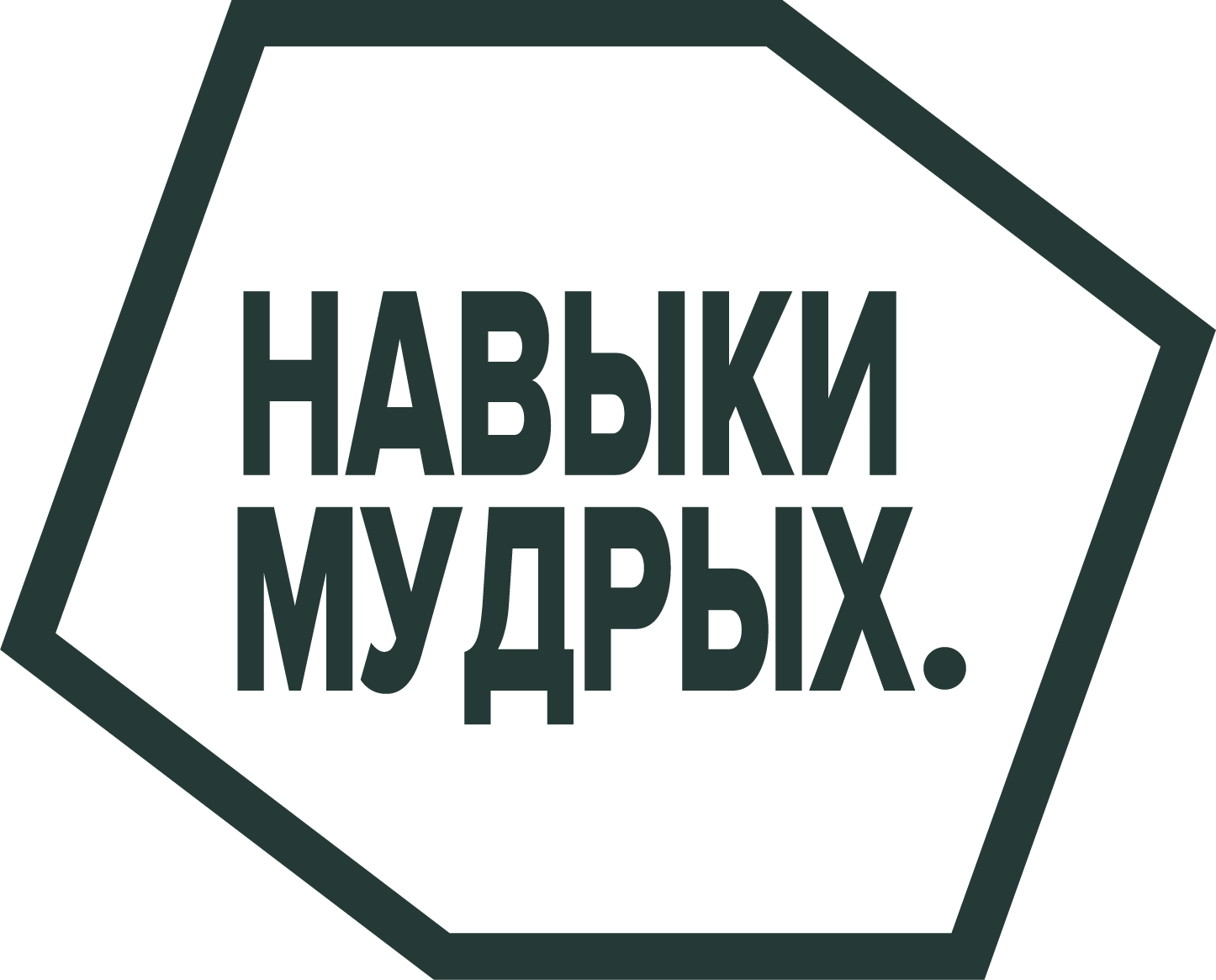 Программа обучения по компетенции «ФОТОГРАФИЯ» включает в себя 3 модуля согласно заданиям Ворлдскиллс Россия:
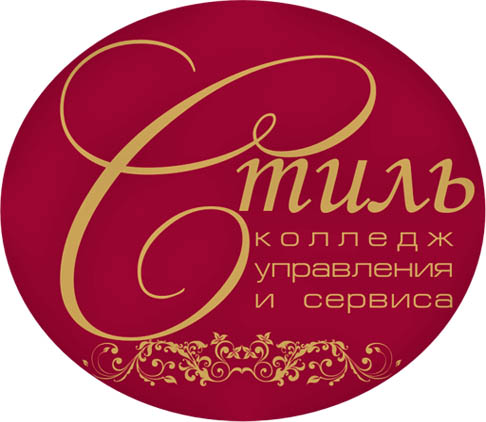 Художественная фотография
Прикладная фотография
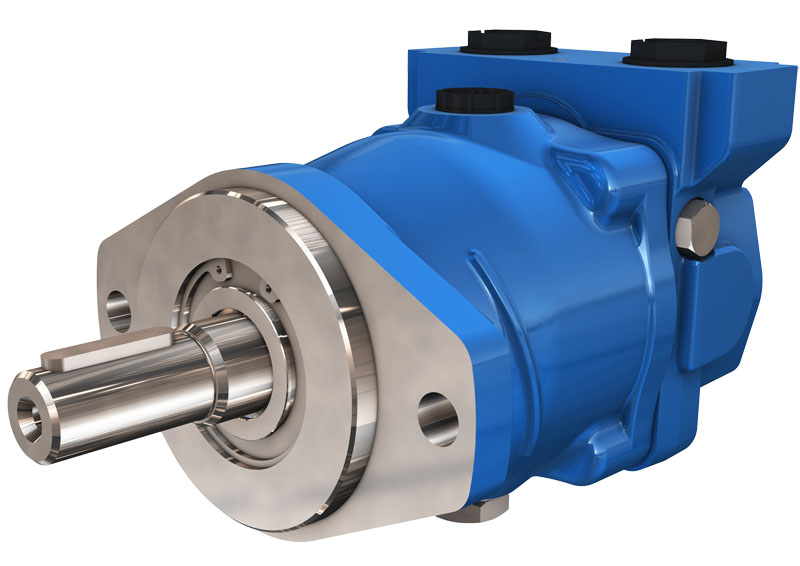 Коммерческая фотография
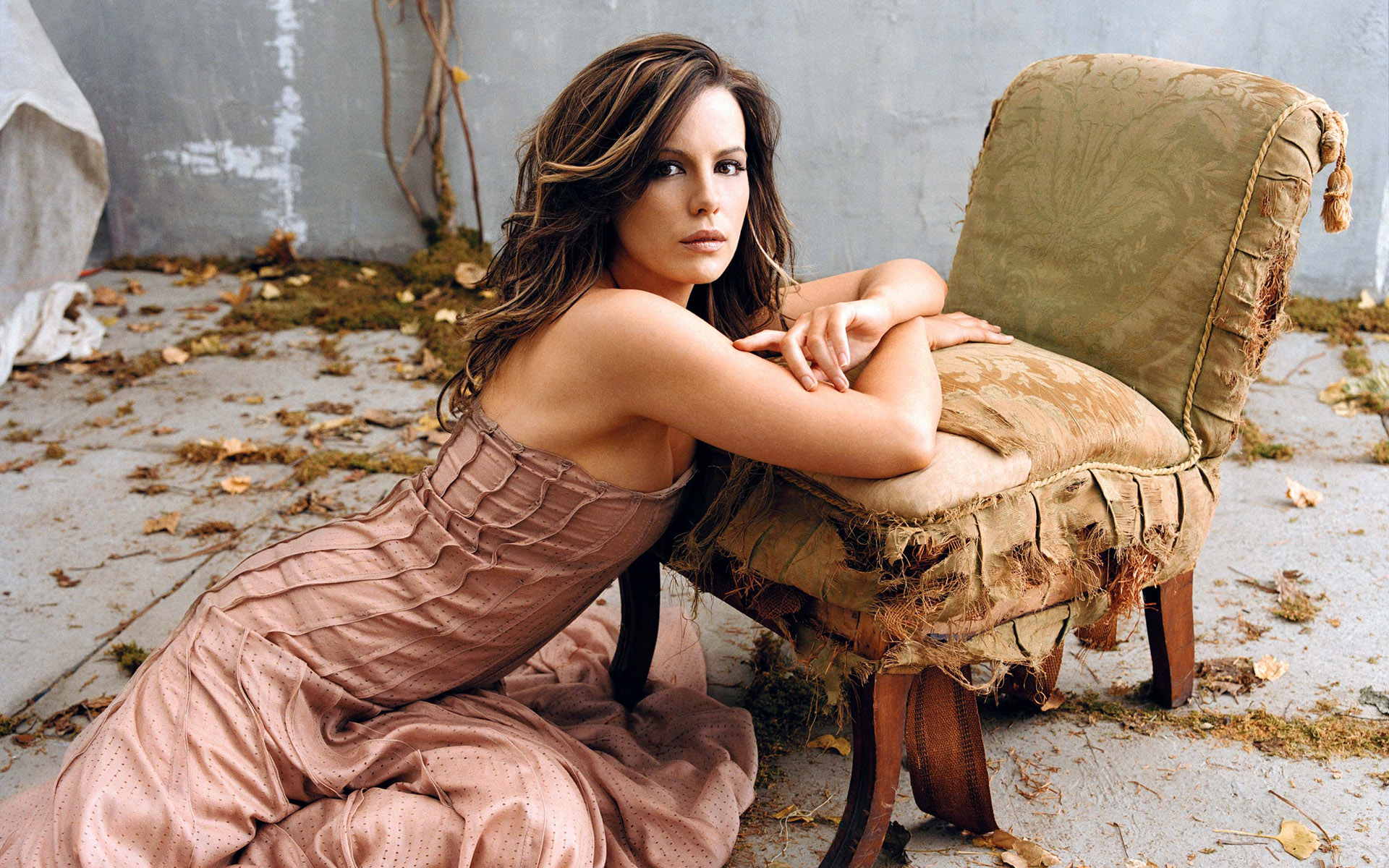 7
КОМПЕТЕНЦИЯ ДЛЯ ОБУЧЕНИЯ ПРЕДПЕНСИОНЕРОВ НА БАЗЕ КОЛЛЕДЖА УПРАВЛЕНИЯ И СЕРВИСА «СТИЛЬ»
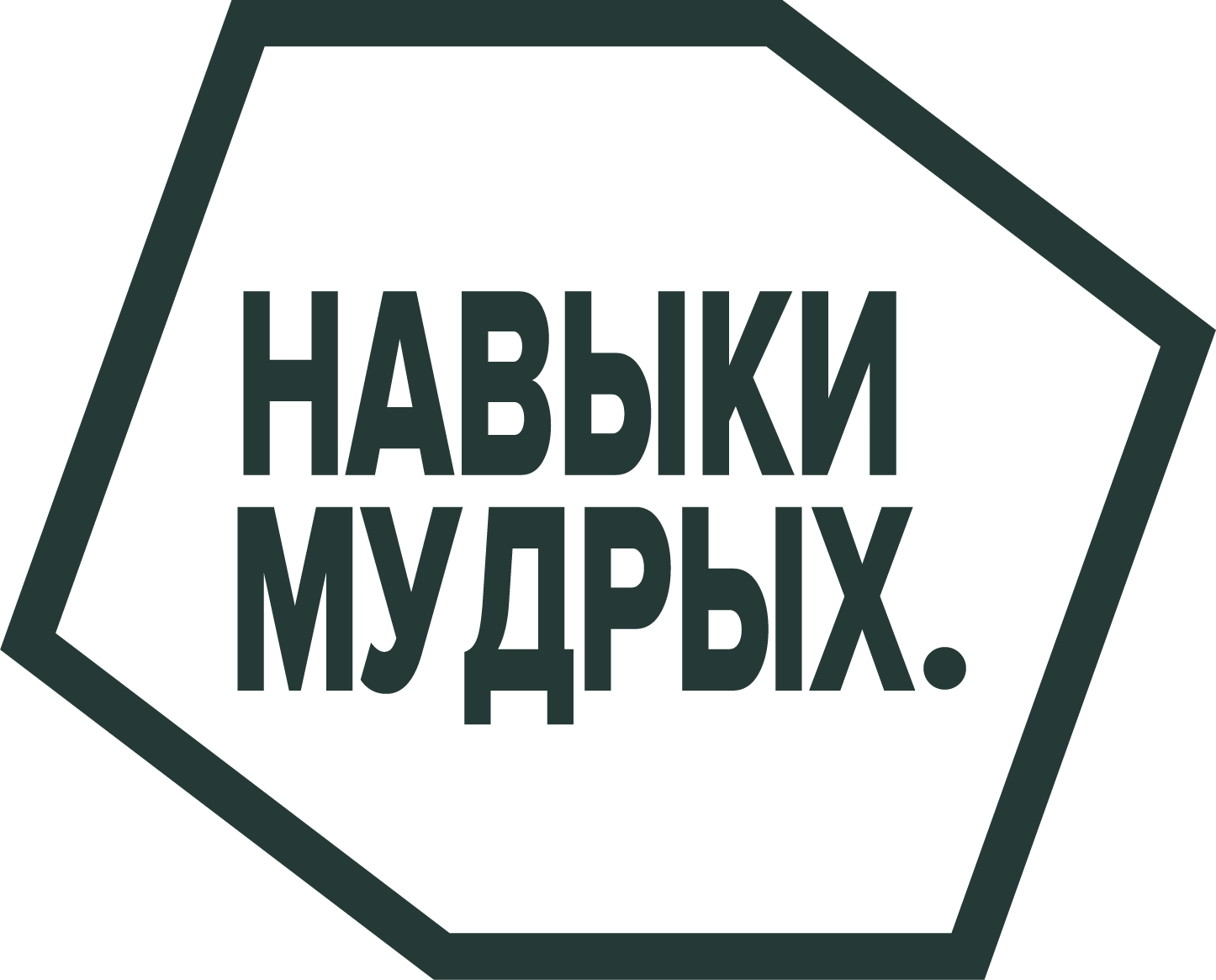 Виды программ обучения по компетенции «ФОТОГРАФИЯ», предлагаемые Колледжем управления и сервиса «Стиль»:
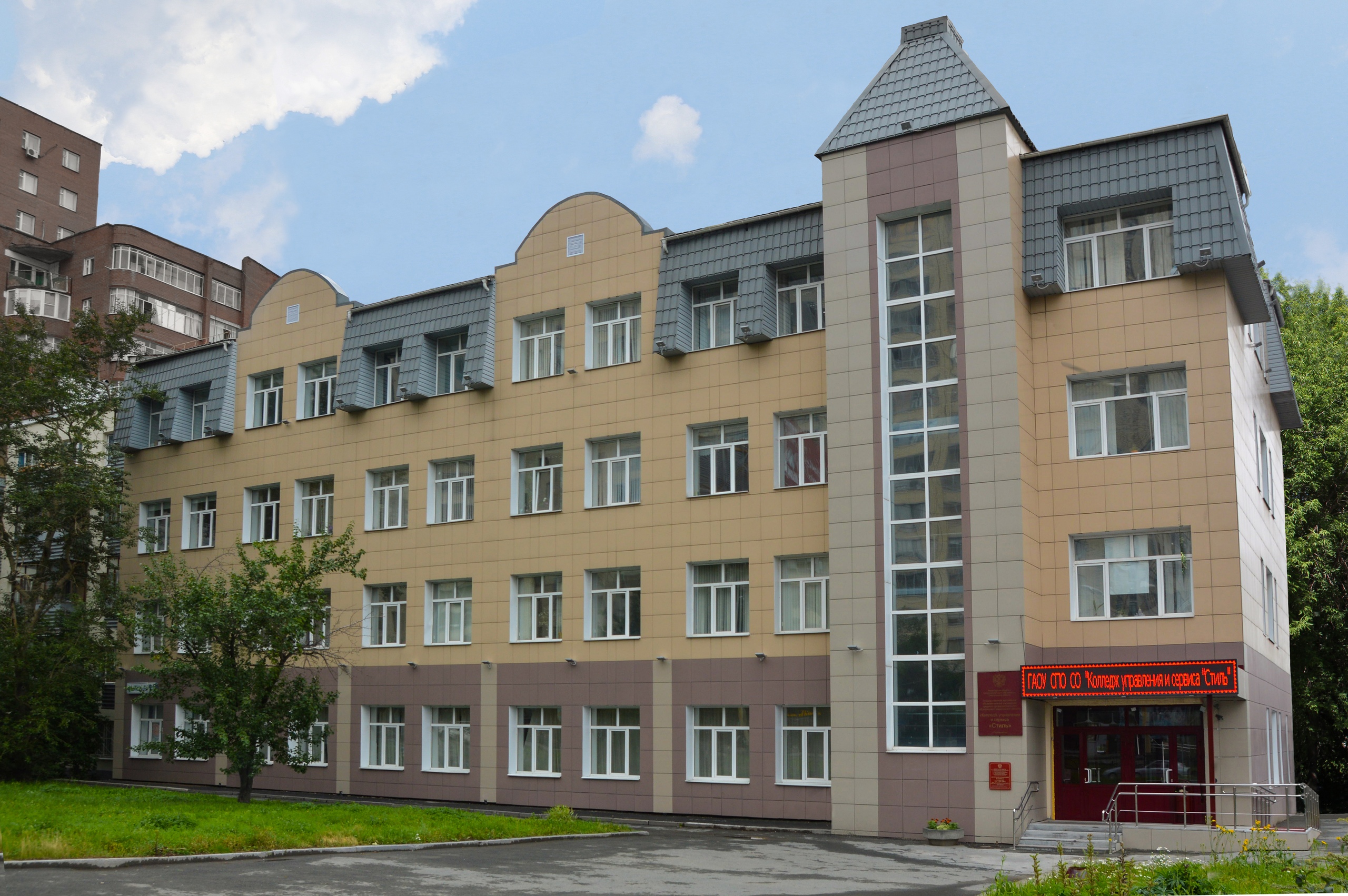 Программа профессионального обучения – 144 акад. часа;
Программа дополнительного профессионального образования – 72 акад. часа.
8
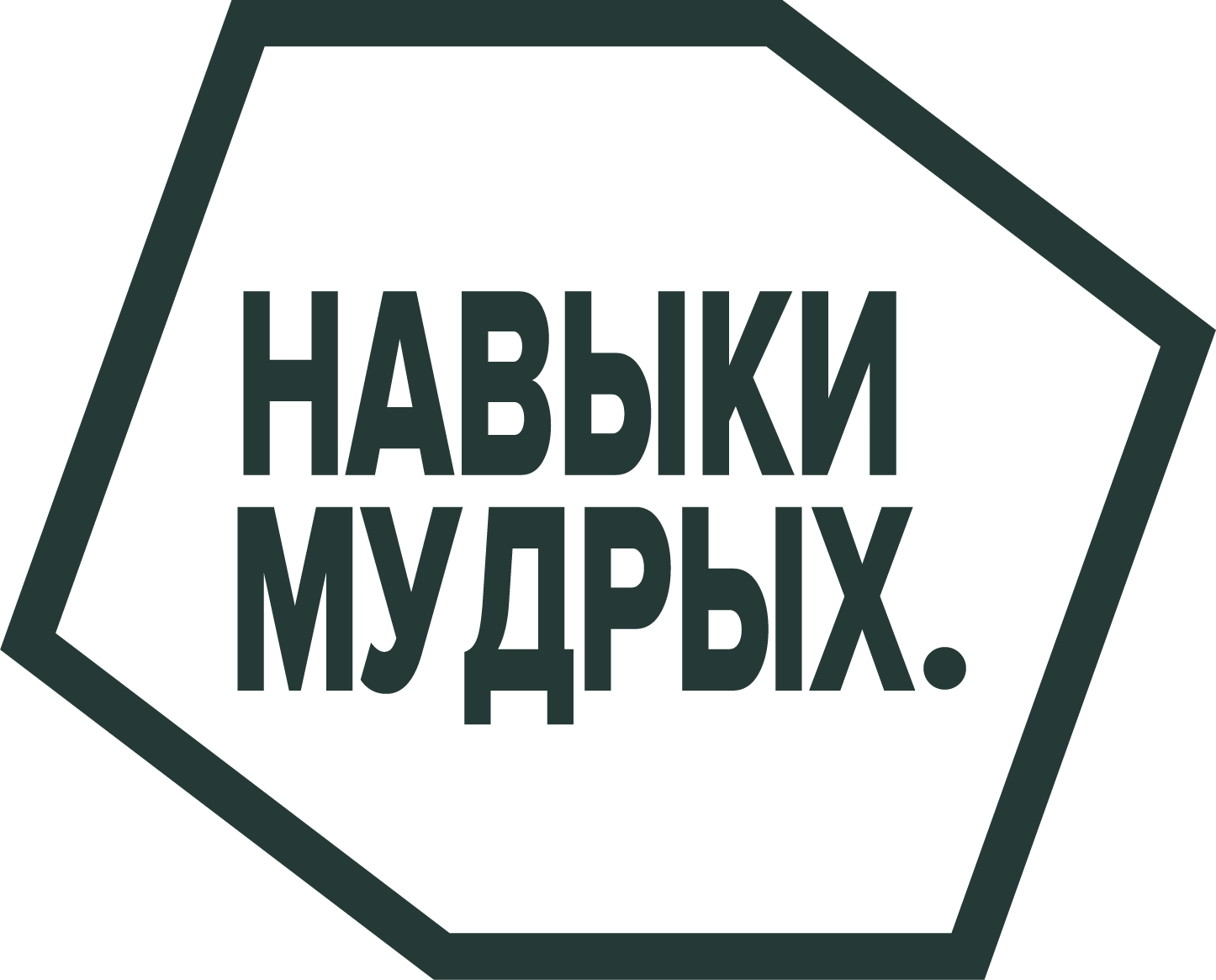 5 ПРОСТЫХ ШАГОВ ПО ОБУЧЕНИЮ СОТРУДНИКОВ ПРЕДПРИЯТИЙ
Составьте список сотрудников предпенсионного возраста в разрезе их должностей, профессий, квалификаций
1
Выберите программы обучения Ворлдскиллс, интересующие Вашу компанию
2
Сформируйте сотрудников в группы для целевого обучения
3
Согласуйте с выбранной образовательной организацией программу, график, дату начала обучения
4
Направьте группу сотрудников на обучение
5
9
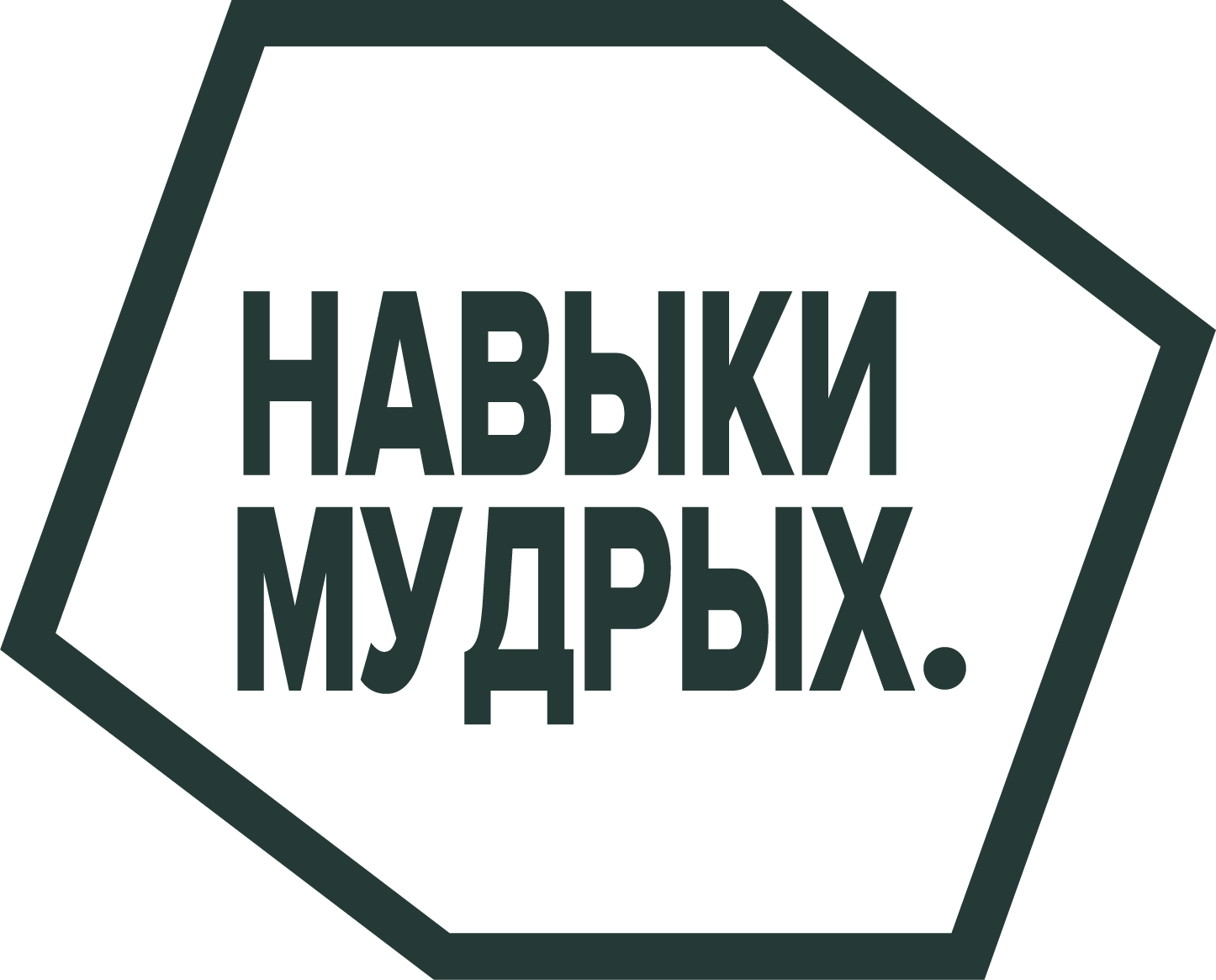 ПРОГРАММЫ ОБУЧЕНИЯ
10
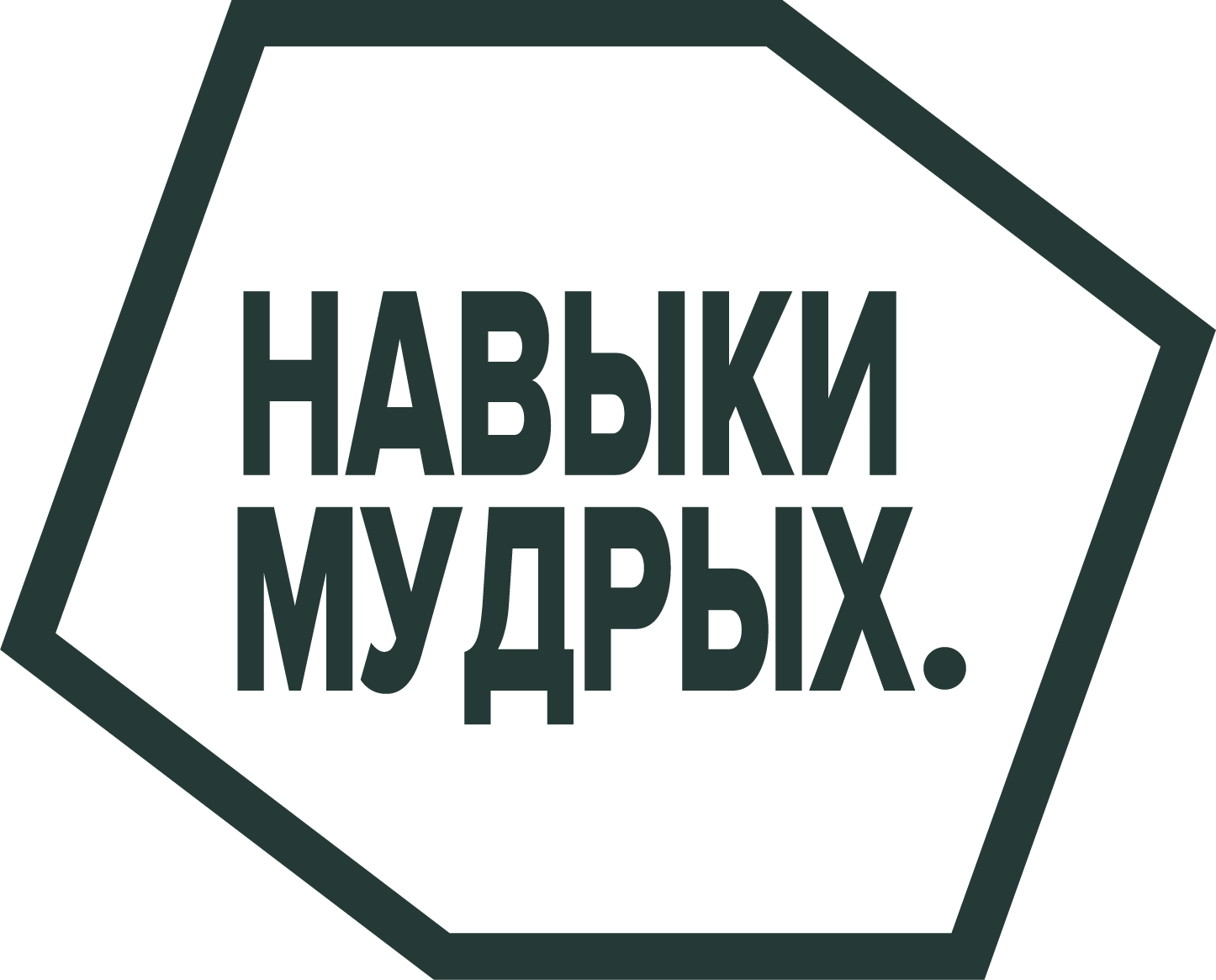 ГРАФИКИ ОБУЧЕНИЯ
Будни
Утро, день или вечер
2-4 часа в день
Вечером в будни и 
1-2 полных выходных
Будни + выходные
Выходные
Суббота и/или воскресенье
4-8 часов в день
Полный день
Понедельник-пятница (суббота)
6-8 часов в день
11
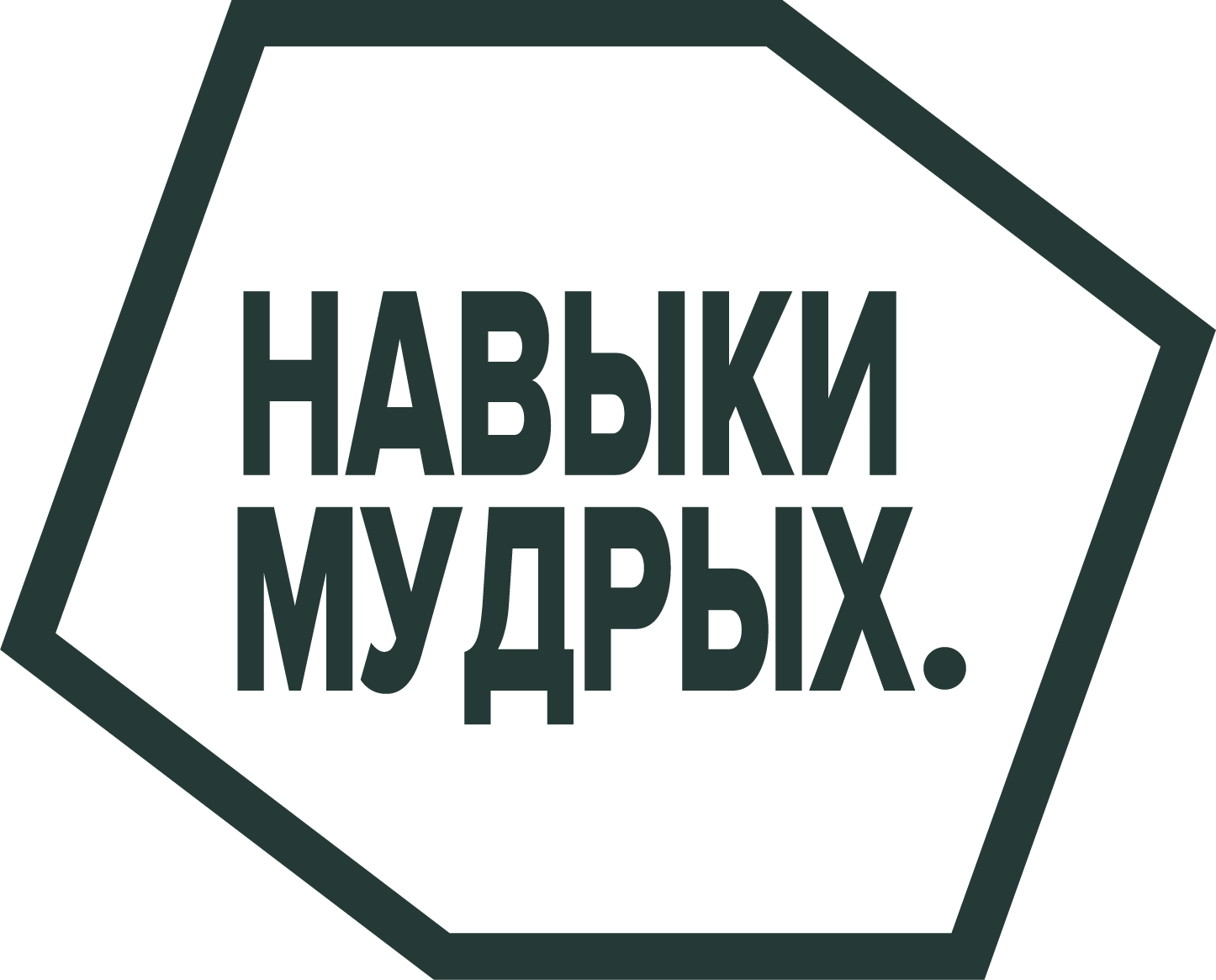 САМОСТОЯТЕЛЬНАЯ РЕГИСТРАЦИЯ НА САЙТЕ ПРОГРАММЫ
Сайт www.50plus.worldskills.ru
Регистрация на сайте
Индивидуальные рекомендации по выбору программы
Очное обучение
Демонстрационный экзамен
Документ о квалификации + Skills Passport
Skills Passport - персональный профессиональный профиль
12
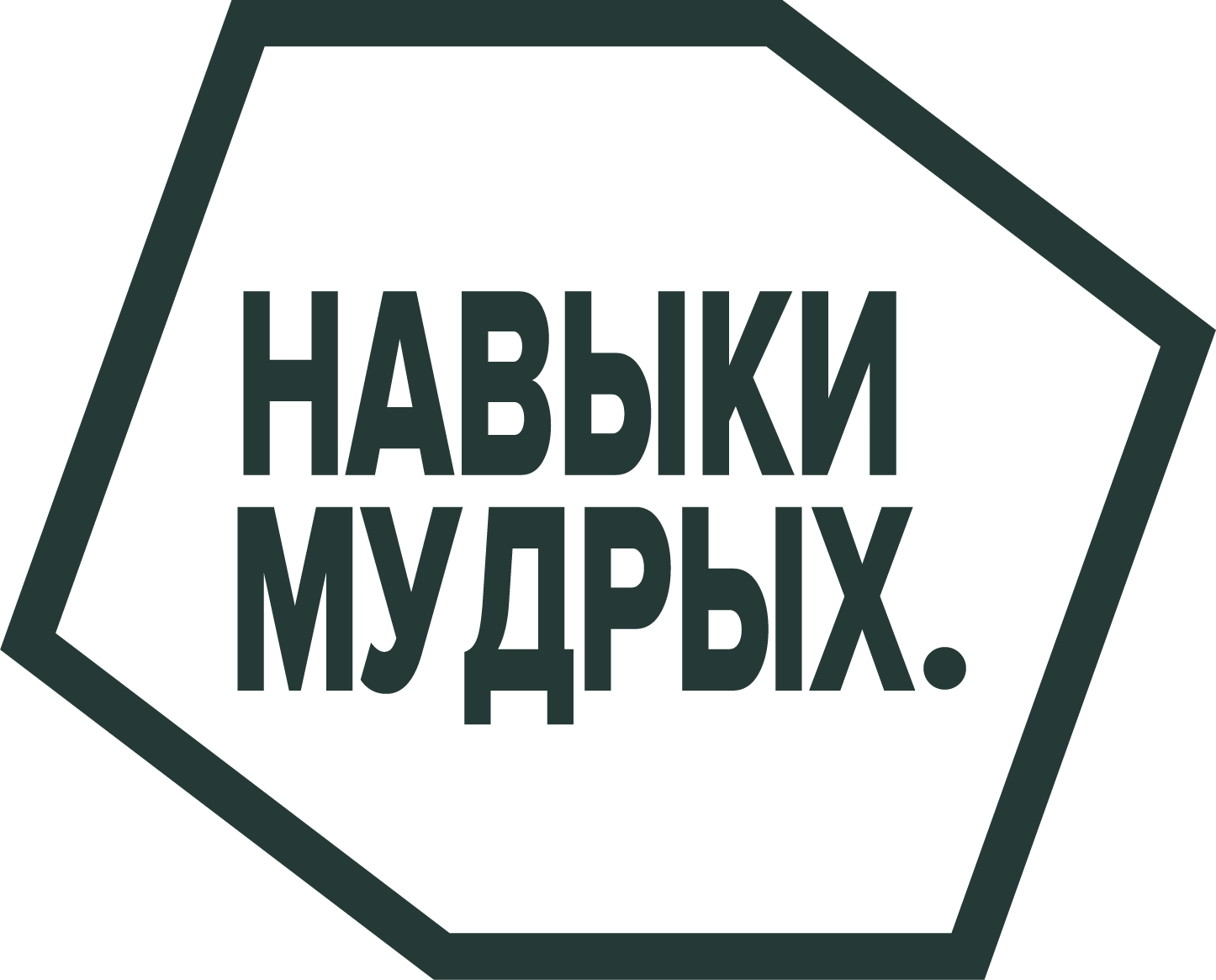 ЧТО ДАЕТ ОБУЧЕНИЕ ПО ПРОГРАММАМ ВОРЛДСКИЛЛС?
1
4
5
2
3
6
Переобучение работников под новые производственные технологии
Обучение принятых по ученическому договору
Новые возможности для сокращаемых сотрудников
Получение дополнительной 
(к основной) профессии 
(«ремонтник 2.0»)
Обучение для перевода на новую должность (охрана труда)/ освоение новых функций (наставник, эксперт Ворлдскиллс)
Повышение (актуализацию) квалификации работников, которые хотят/готовы продолжить работу
13
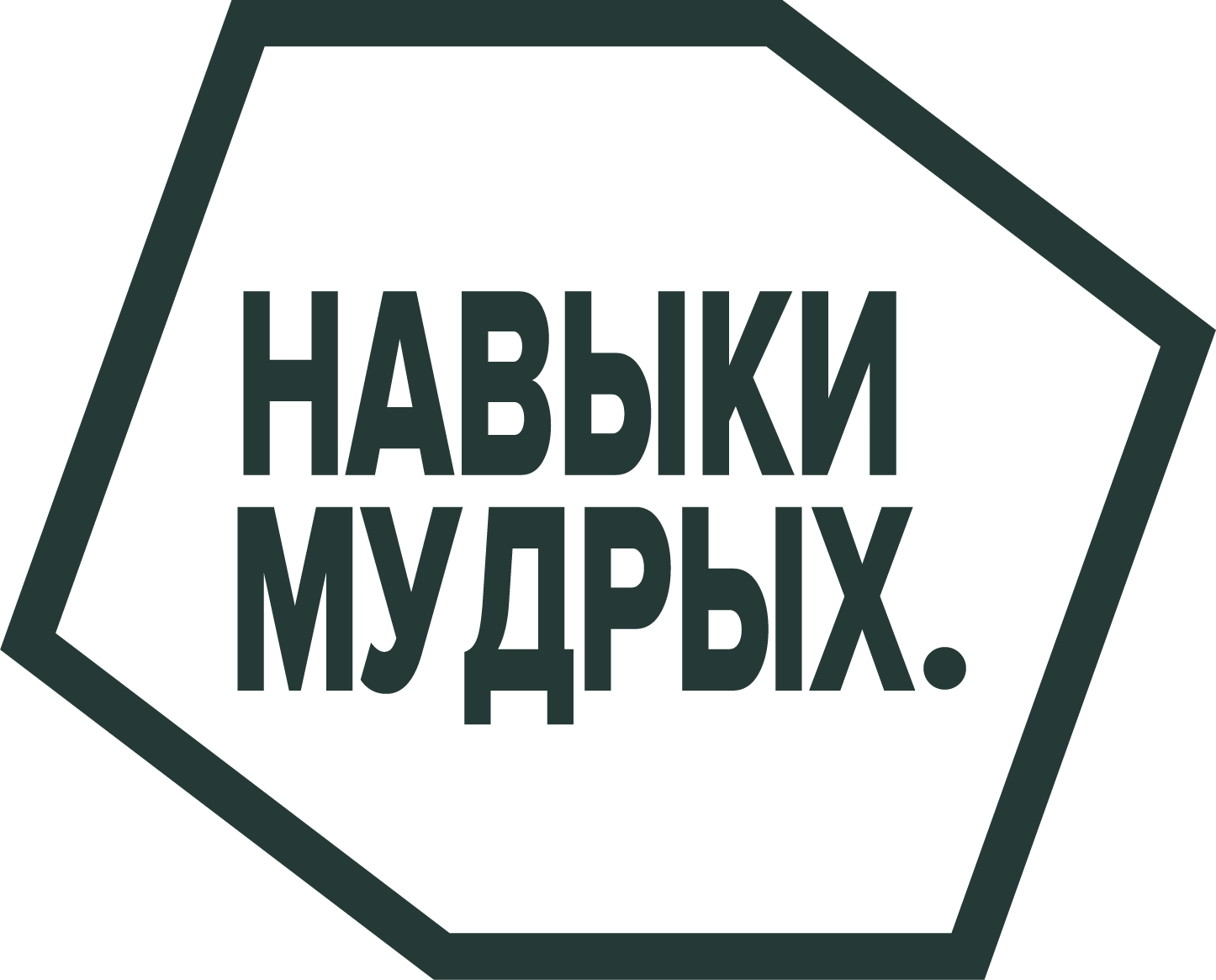 Контакты
________________________
________________________
________________________
www.50plus.worldskills.ru